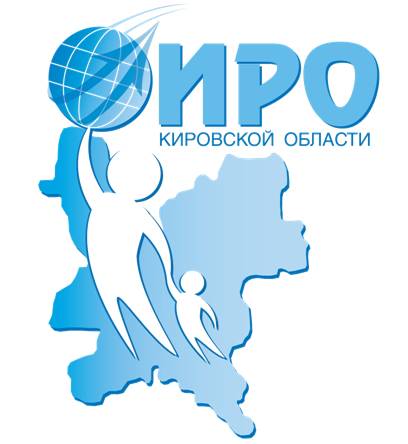 Информатизация образования в Кировской области: взгляд в будущее
Скурихина Юлия Александровна,
Проректор по УМР ИРО Кировской области
«Мир, который возникает с огромной скоростью из столкновения новых ценностей и технологий, требует совершенно новых идей и аналогий, классификаций и понятий» (Э.Тоффлер)
Информатизация 
образования
Требуется подготовка специалистов, которые могут:
адаптироваться к условиям современного общества.
самостоятельно критически мыслить.
уметь работать в коллективах.
Информатизация 
образования
Современное состояние информатизации в Кировской области
Наличие оборудования:
 компьютеры - 91,8% ОО области;
интерактивные доски – 52,3%;
проекторы – 87,8%.
локальная вычислительная сеть - 81%;
технологии внутришкольного обмена данными  - 56,1%.
Организована работа по автоматизации процесса управления. 
Официальные сайты имеются практически во всех школах и многих детских садах. 
Выход в Интернет имеют все образовательные организации. 
Все школы осуществляют зачисление в первый класс в электронном виде.  
Идет развитие ИКТ-компетентности руководящих и педагогических кадров. 
Создаются медиатеки.
Противоречия:
Между достаточно высоким уровнем развития информационно-технологической среды и низким уровнем ИКТ-компетентности. 
Между мобильностью учеников и статичностью педагогических работников.
Приоритеты информатизации образования
Глобальная информация и новые требования к системе образования
Инструментально-техническое направление информатизации образования
Педагогическая информатика
Информационная поддержка образовательного процесса
Дистанционное образование
Содержательные проблемы развития информатизации образования
Подготовка специалистов для информационной сферы деятельности
Информационная культура общества
Фундаментализация образования
Приоритеты информатизации образования
Дистанционное образование
Содержательные проблемы информатизации образования
Подготовка специалистов для информационной сферы деятельности
Информационная культура
Фундаментализация образования
Основные выводы:
Приоритетными становятся не инструментальные, а содержательные аспекты проблемы.
2. Информатизация образования является необходимым условием решения важнейших проблем самой системы образования 
Нужна и новая концепция информатизации образования в России.
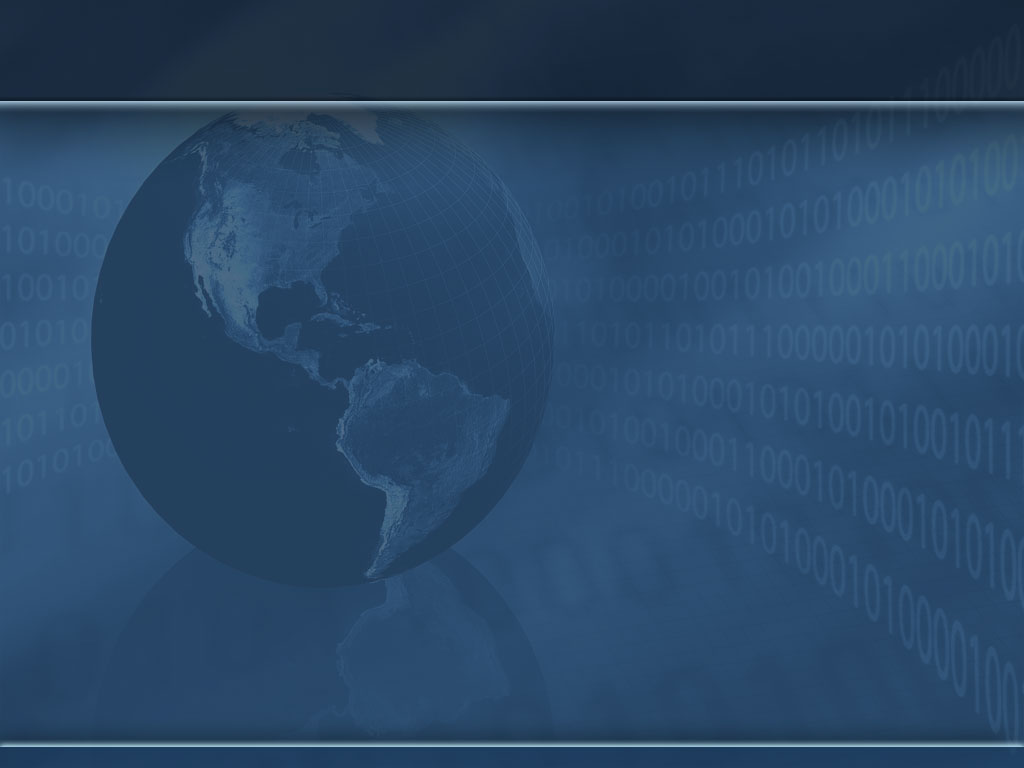 Спасибо за внимание